МАДОУ ЦРР - д/с № 14 г. Кропоткин
группа «Василёк»
«Вот оно какое наше лето!
Воспитатели:
 Рудская Ирина Николаевна
     Быченко Наталья Викторовна
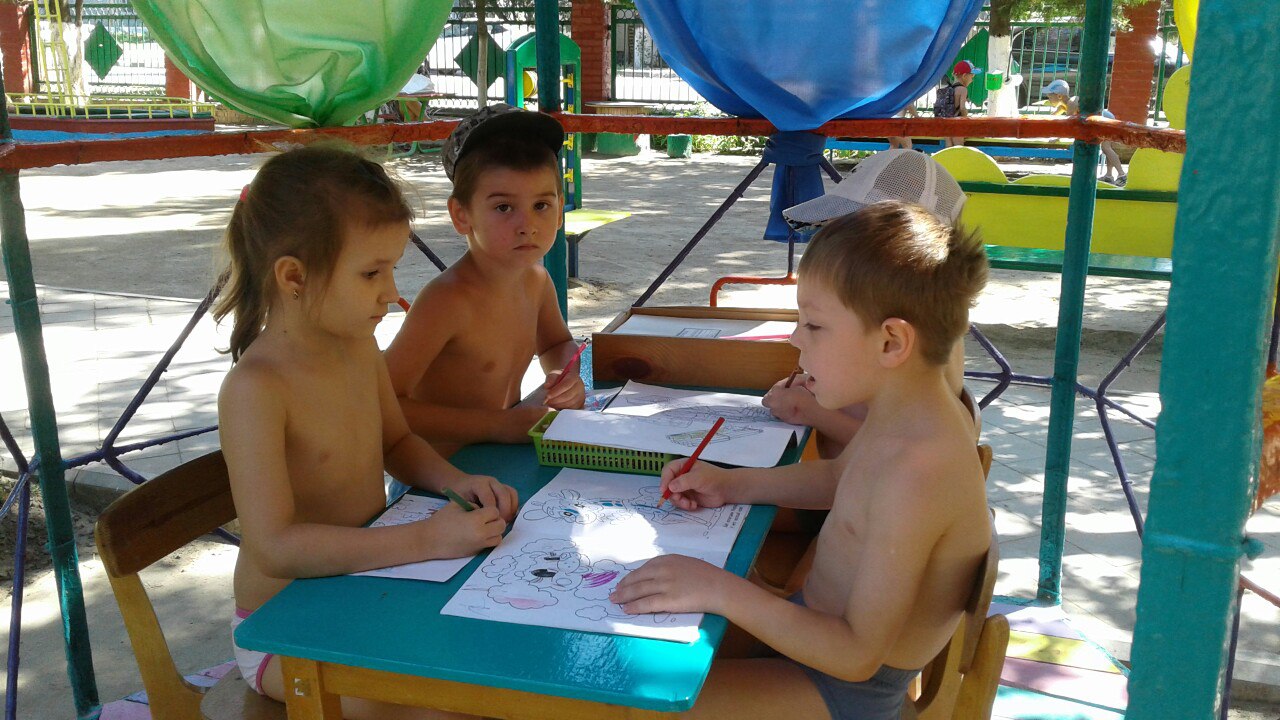 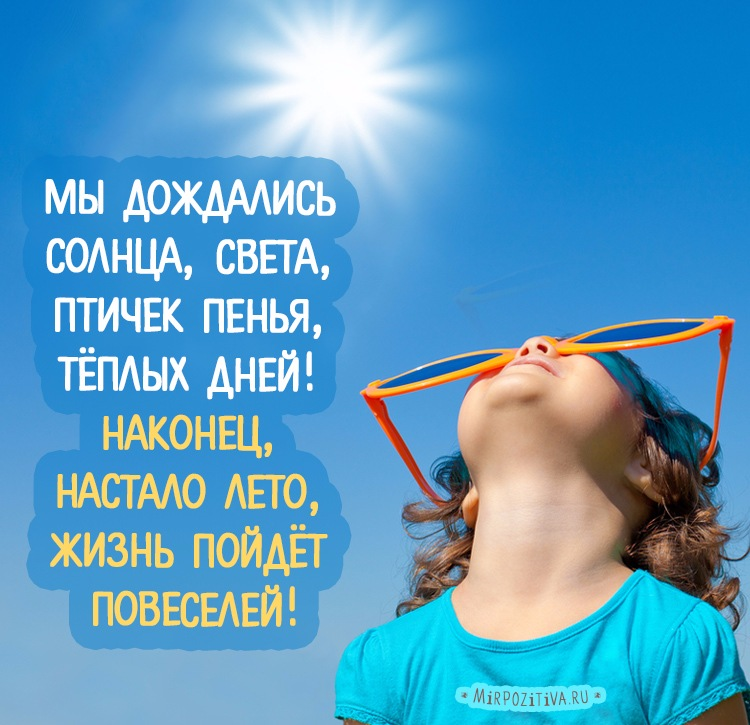 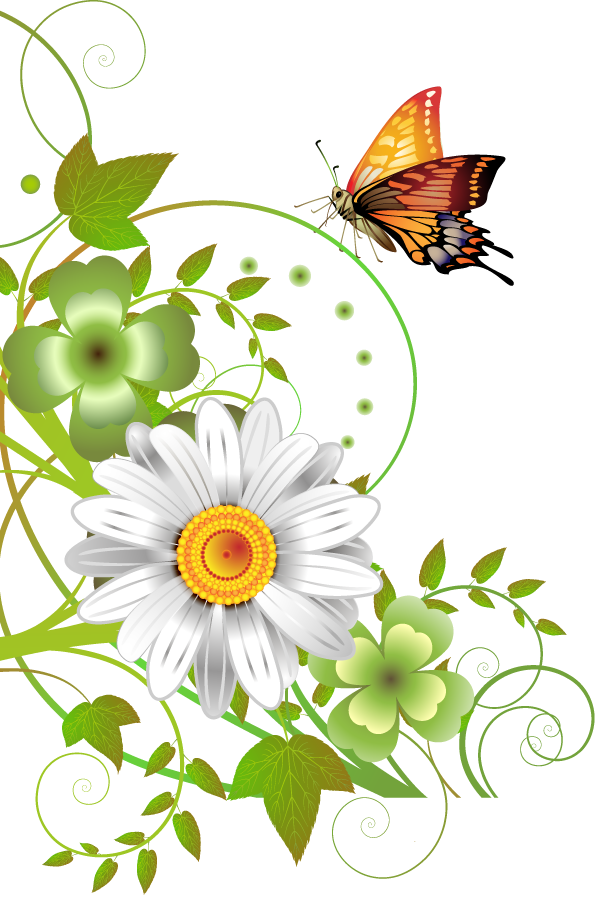 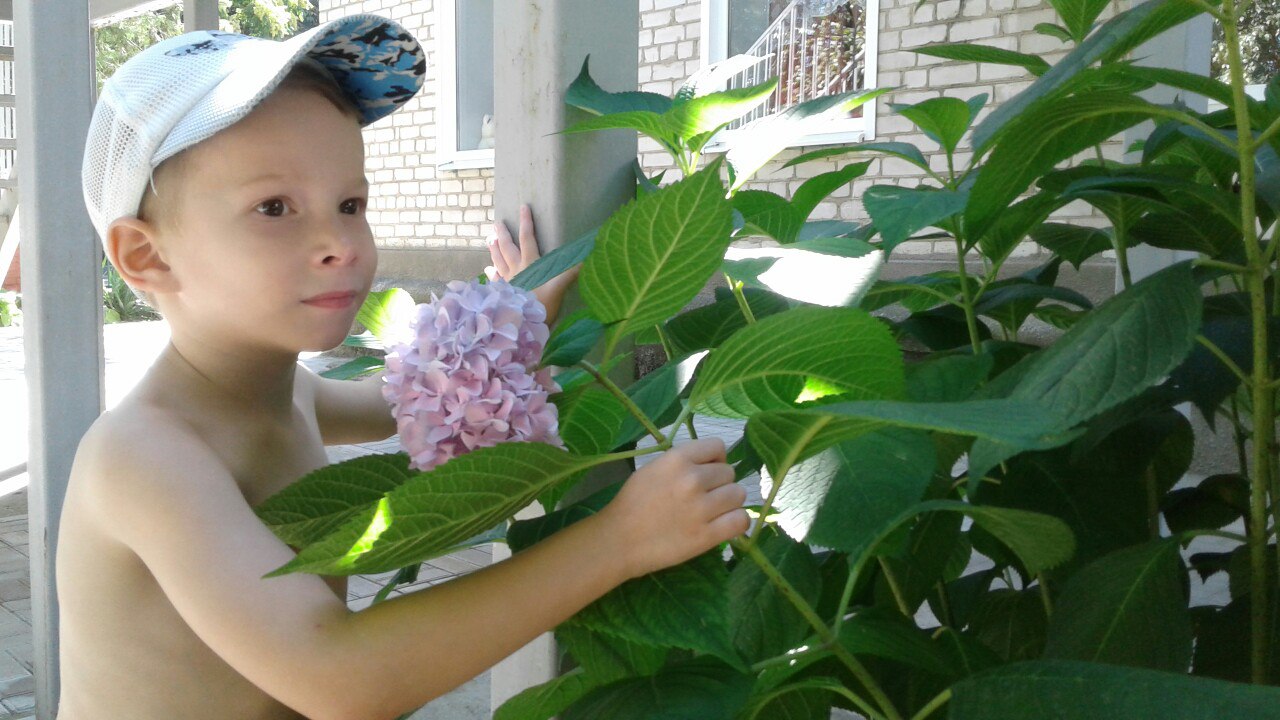 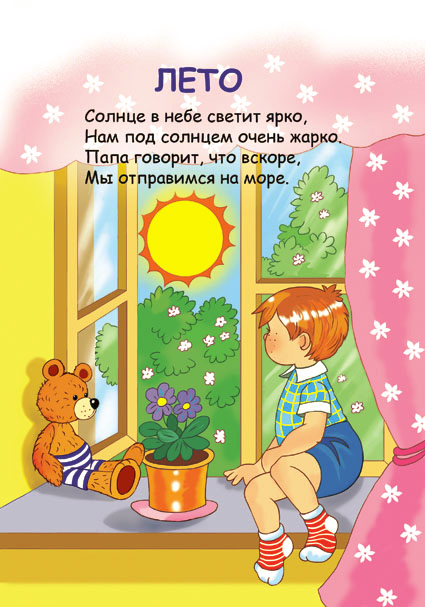 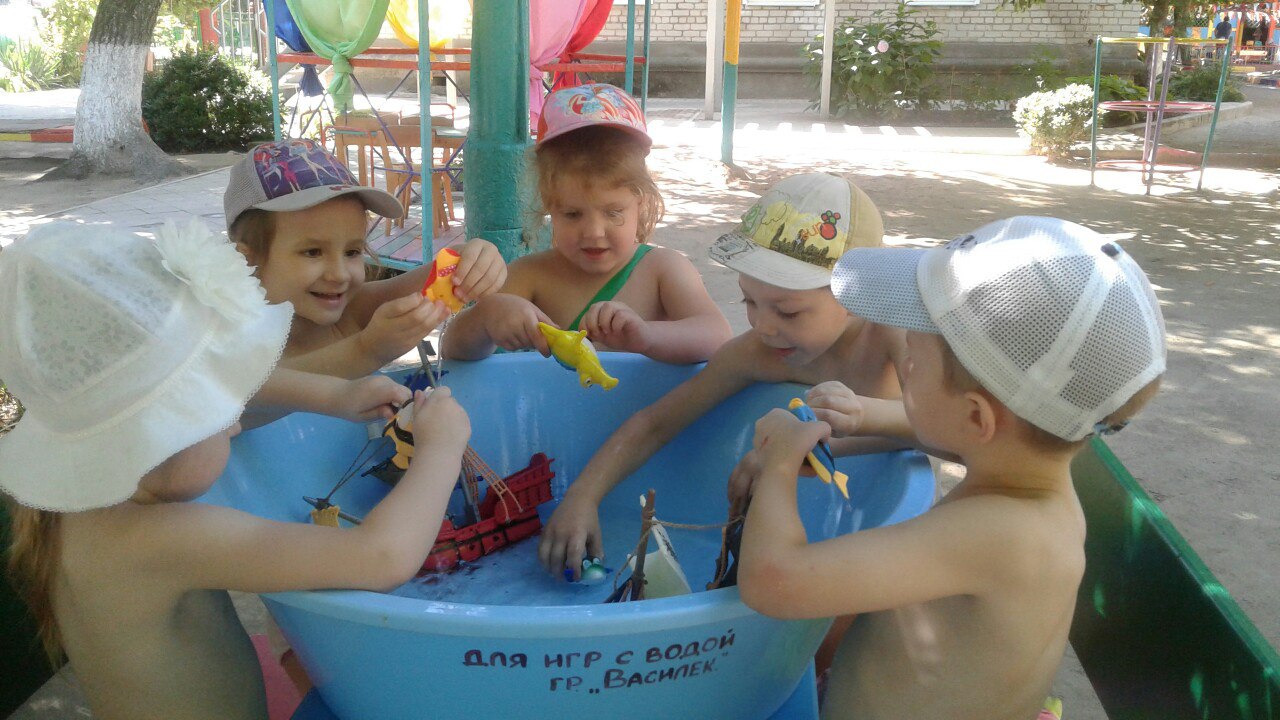 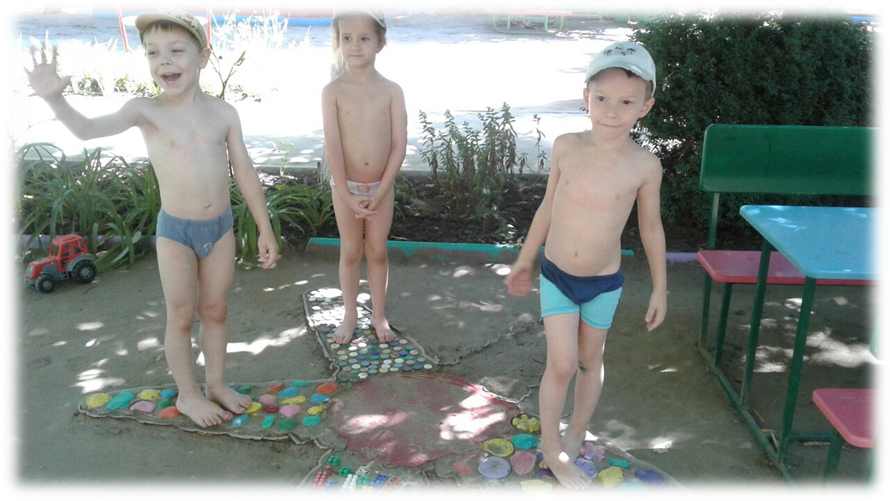 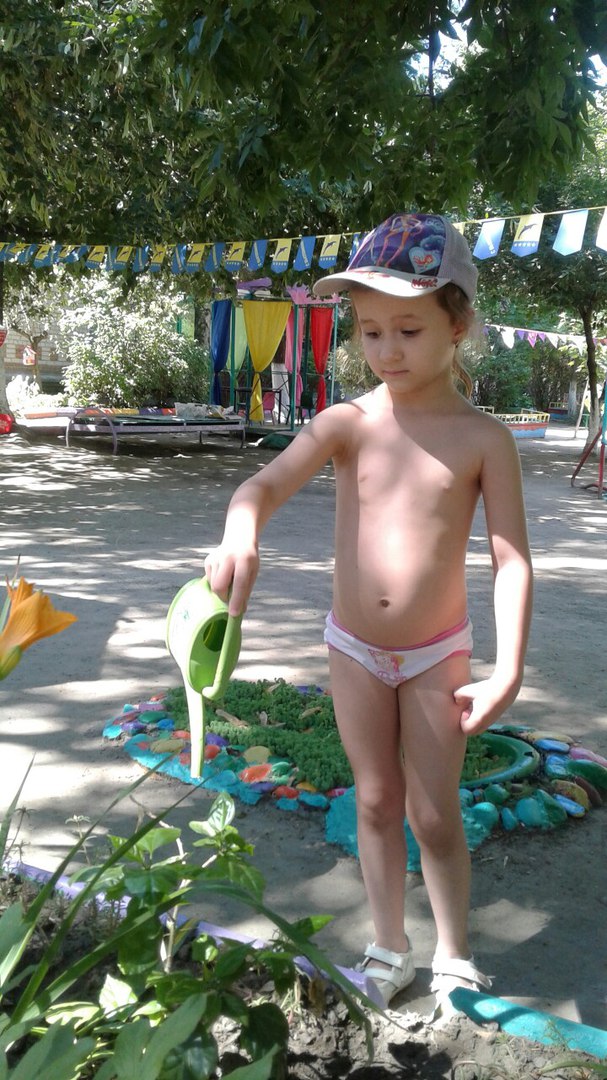 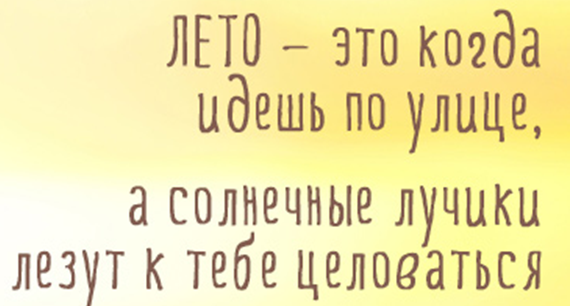 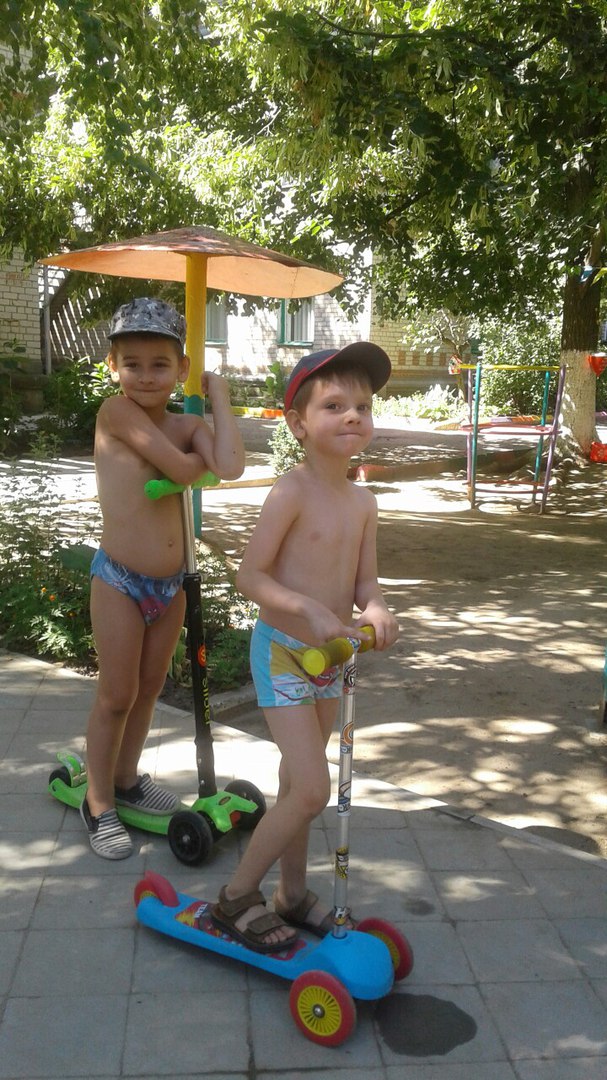 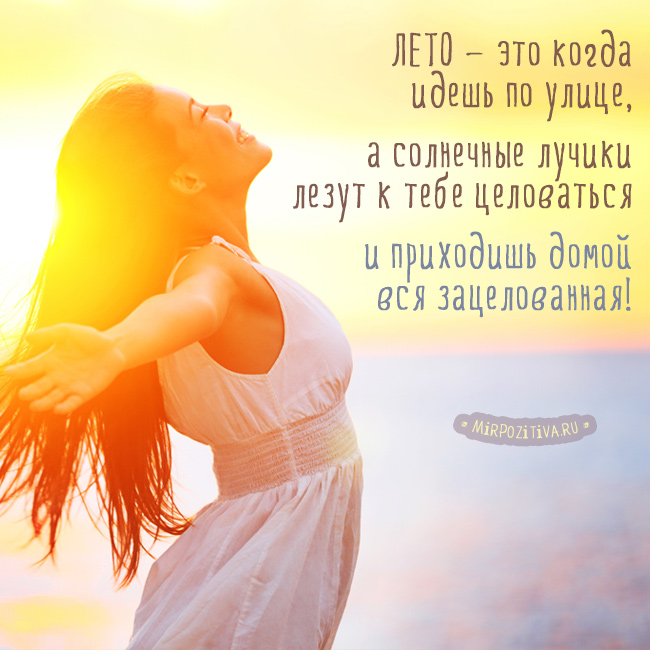 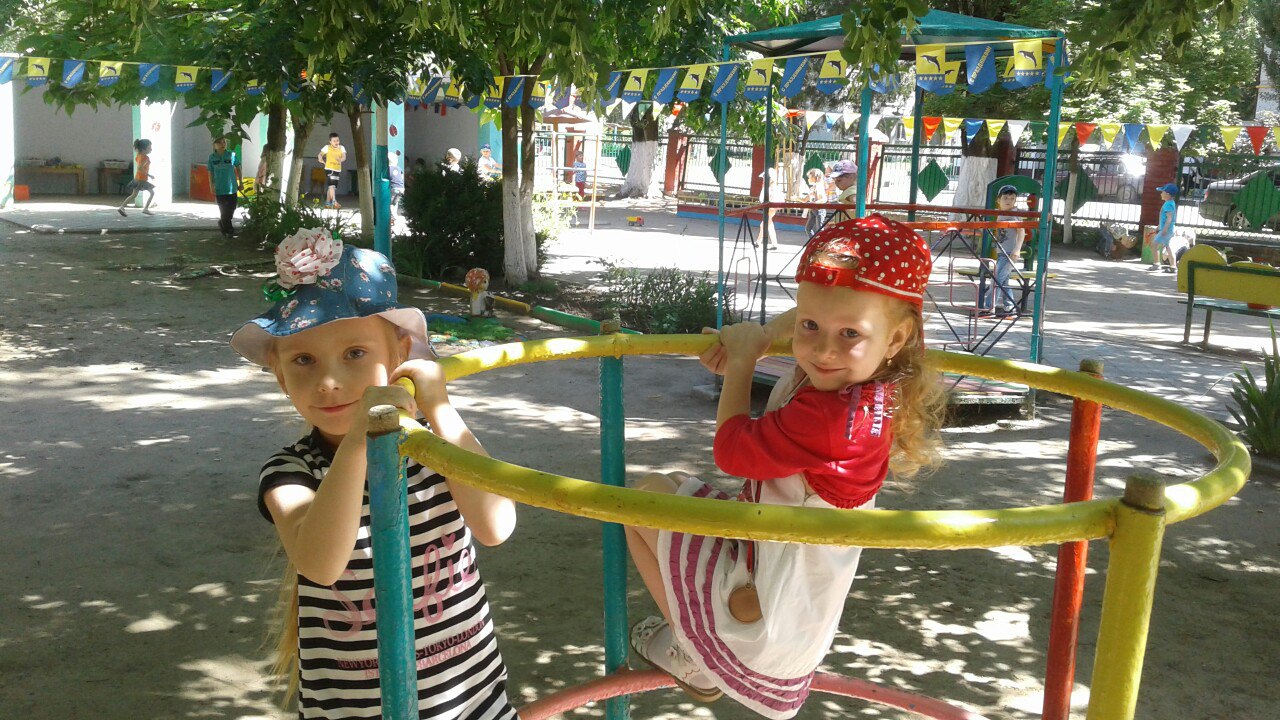 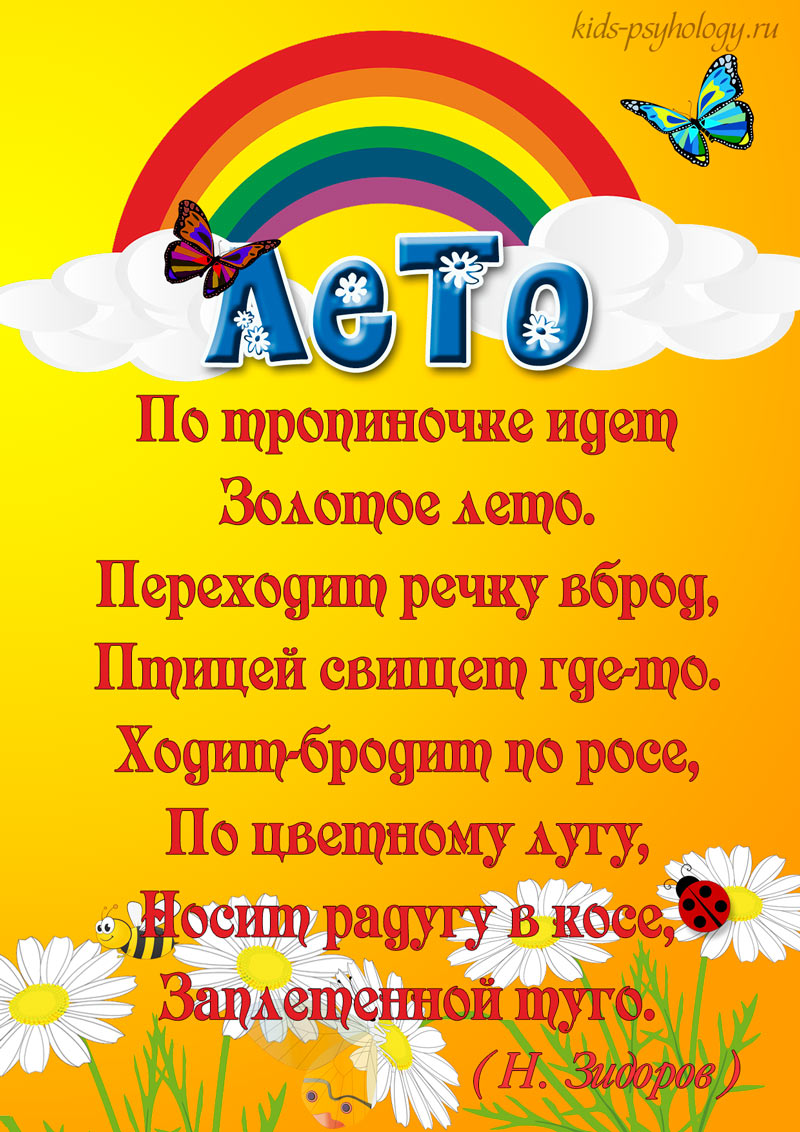 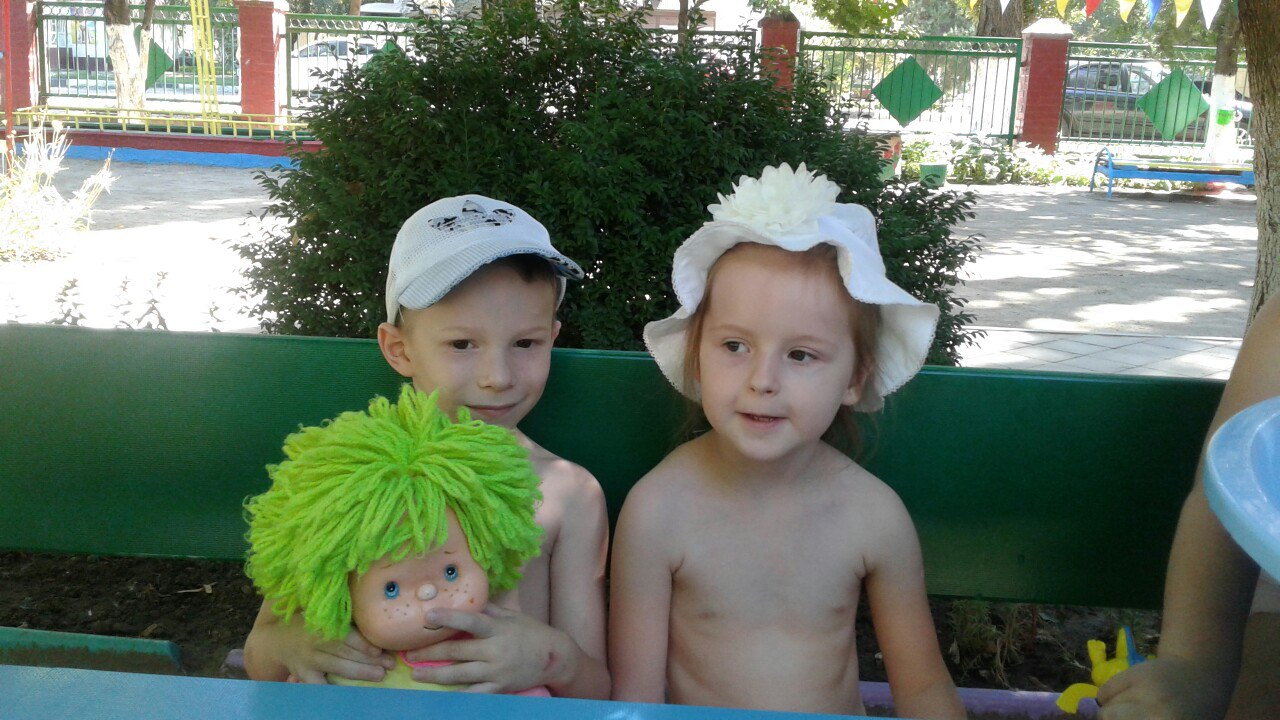 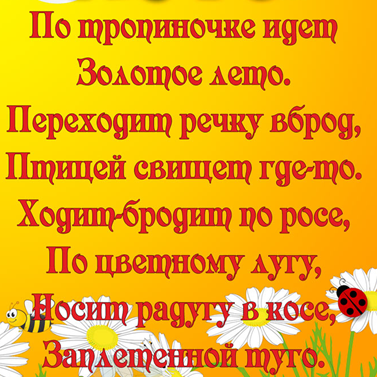 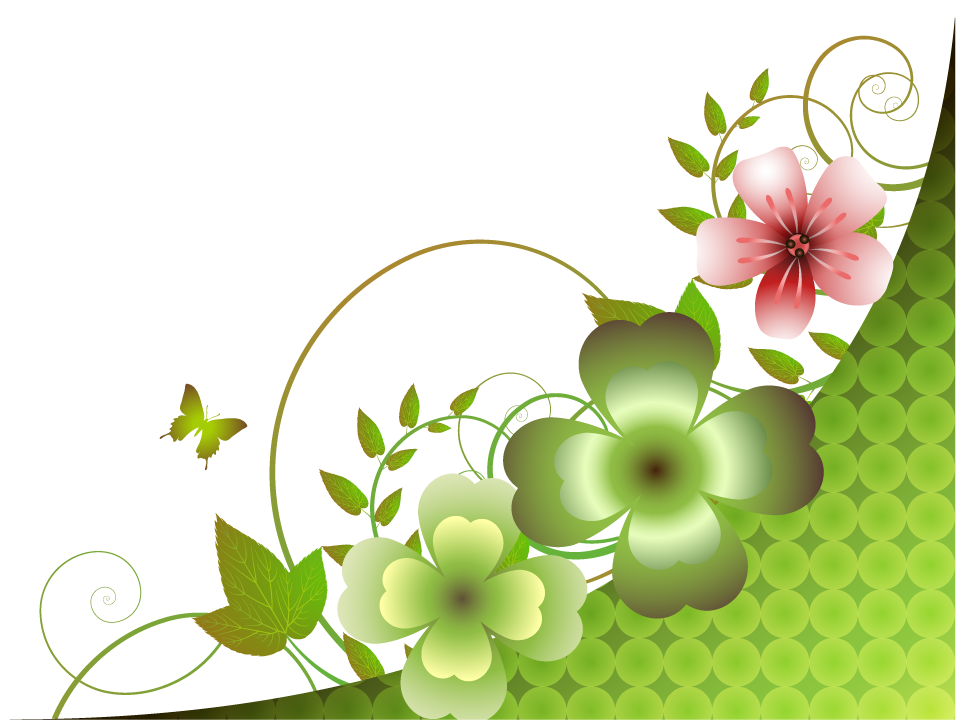